TÉCNICA FÁCIL DE DESENHO
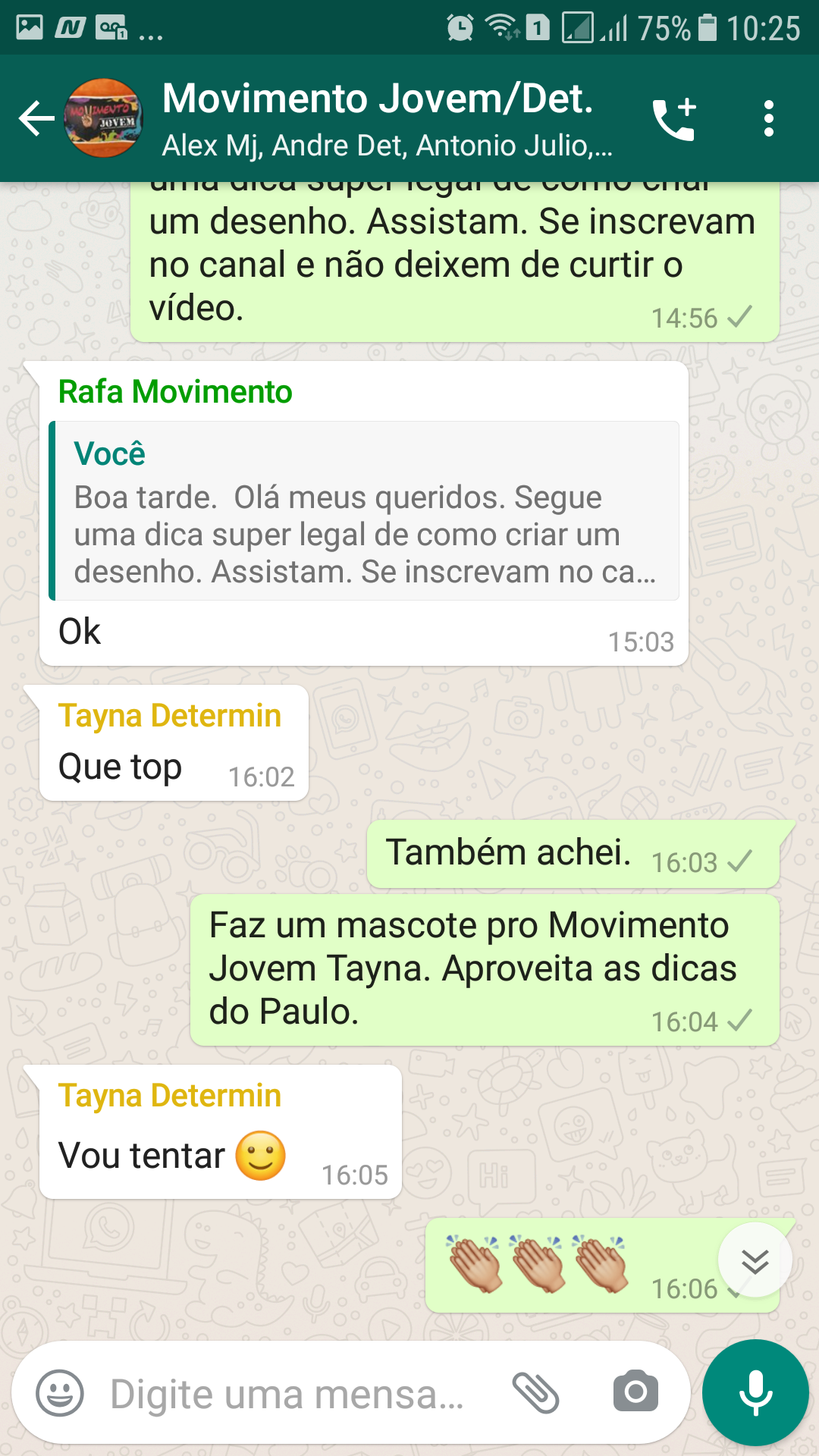